MERCADEO Y PUBLICIDAD
 2021
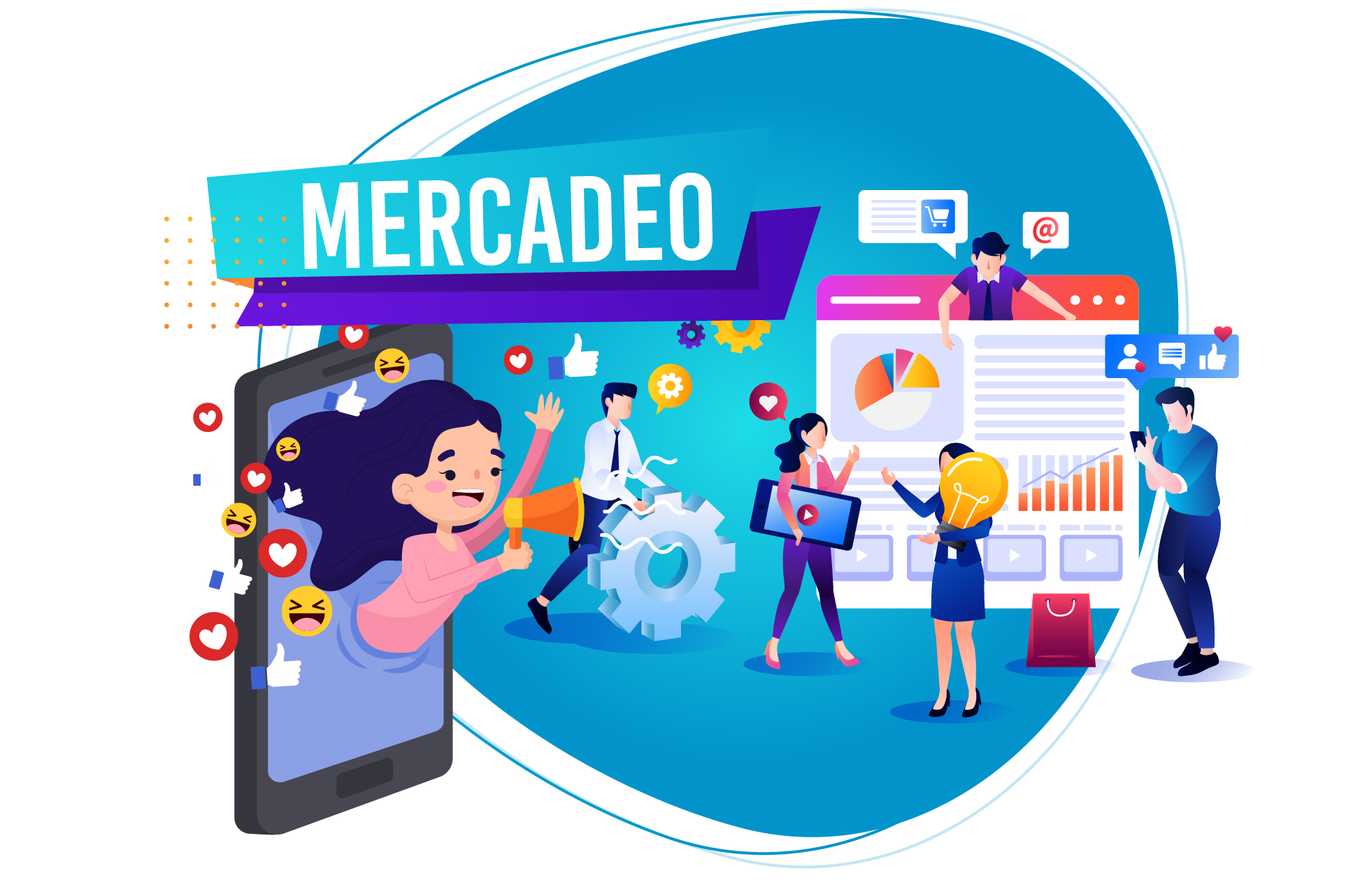 ¿QUÉ ES MERCADEO?

Es la función dentro de la Universidad Católica Luis Amigó que se encarga de identificar en el consumidor sus gustos, deseos y necesidades con el fin de ubicar públicos potenciales, diseñar estrategias comerciales y desarrollar actividades para la venta de servicios educativos.


¿DE QUIEN ES LA FUNCIÓN?

Está asignada a la oficina de Mercadeo y Publicidad la cual se encarga de Direccionar todo este proceso; pero el Mercadeo es una función Institucional de todos los empleados de la Universidad (Directivos, secretarias, Docentes, Personal de casa, Vigilancia entre otros.) Los cuales debemos velar por una excelente atención, optima información, calidad y buen servicio.
ESTRATEGIA DE MERCADEO DIRECTO
              PRESUPUESTO $ 53.000.000
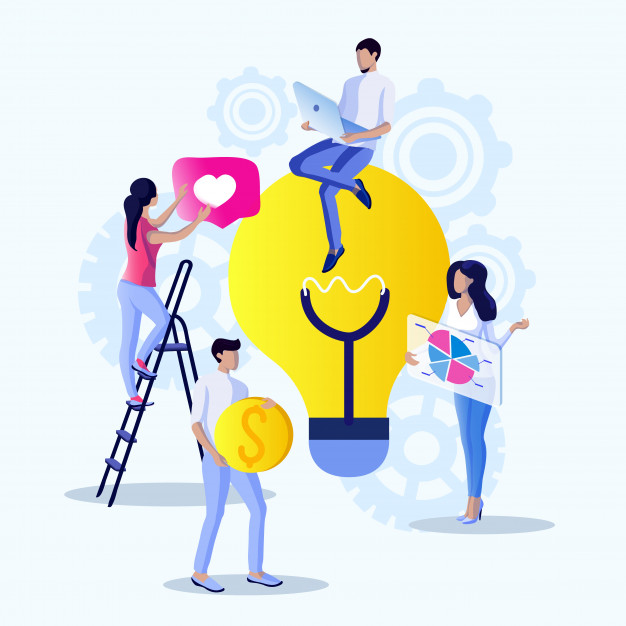 MERCADEO DIRECTO
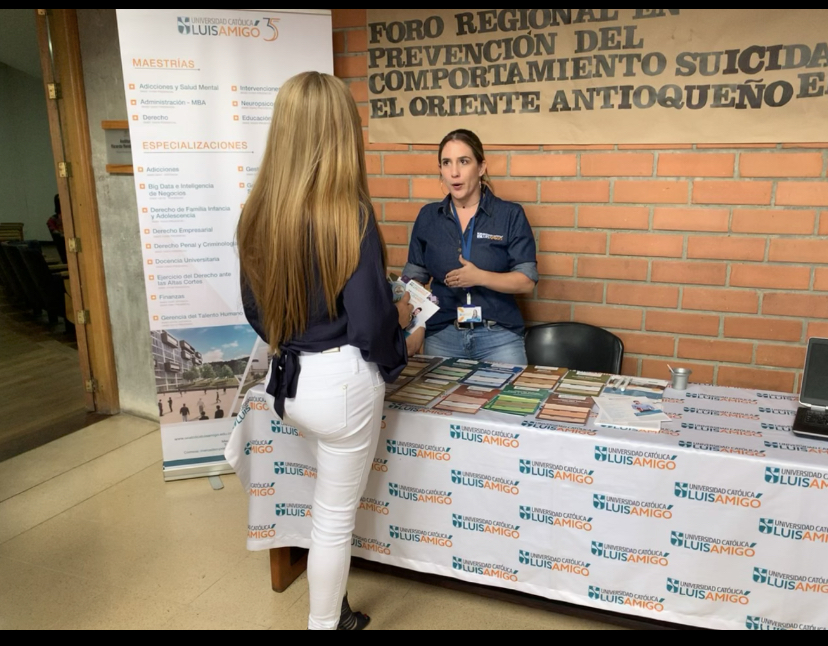 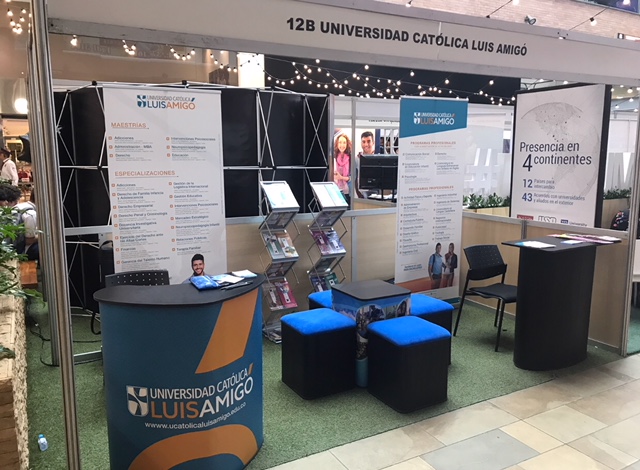 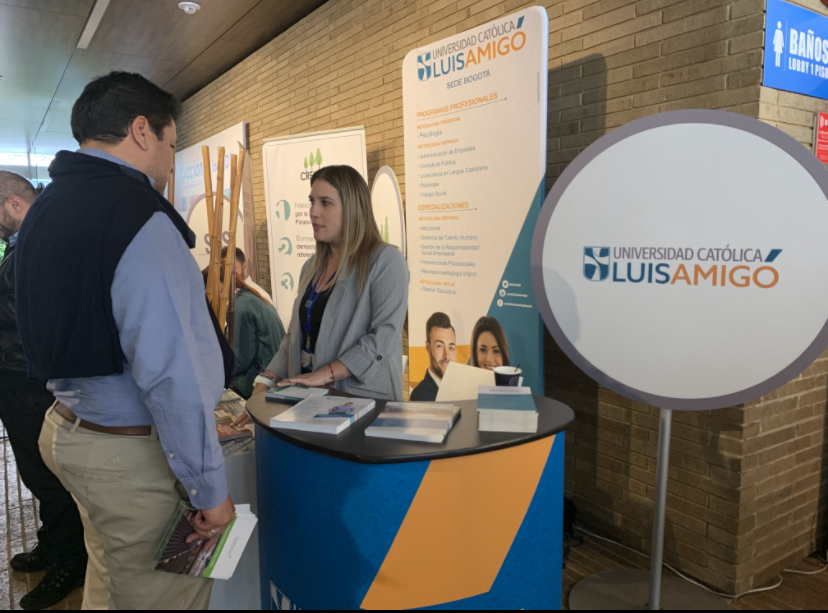 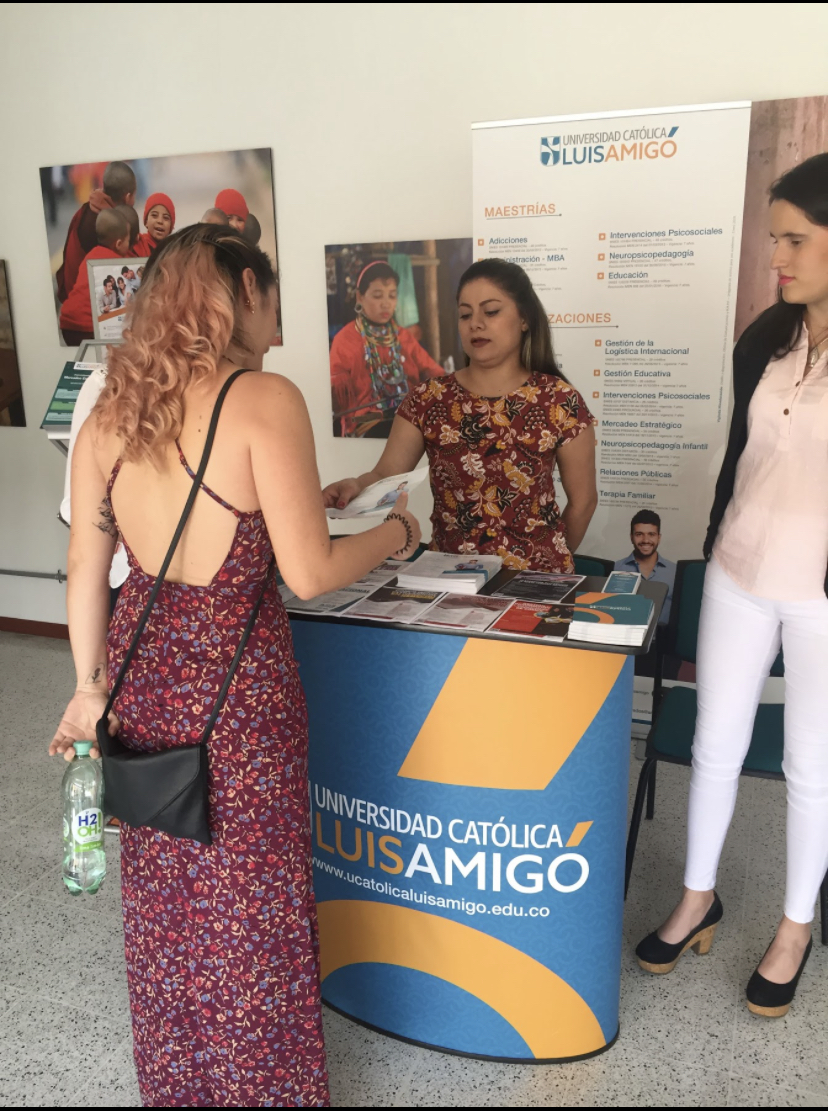 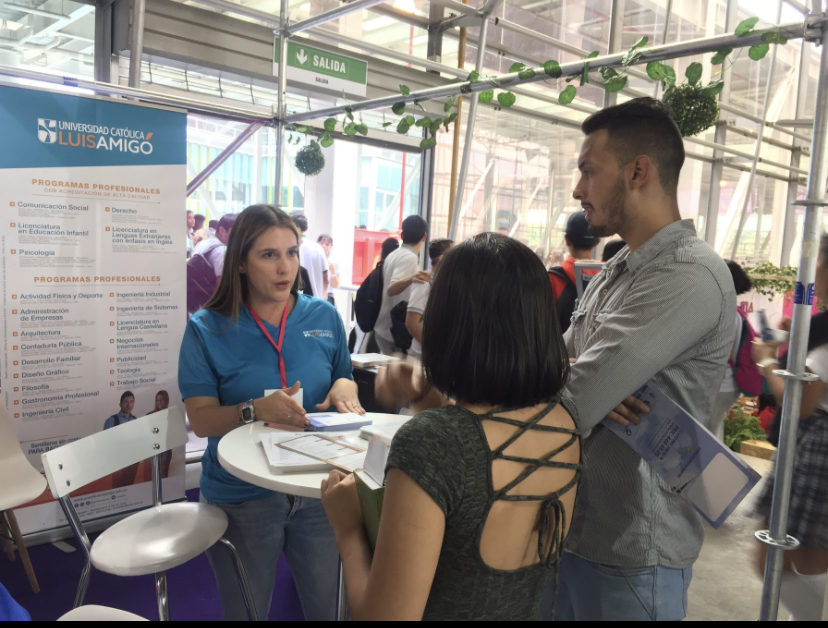 2. PLAN DE MEDIOS
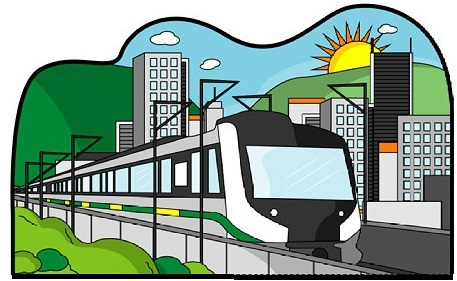 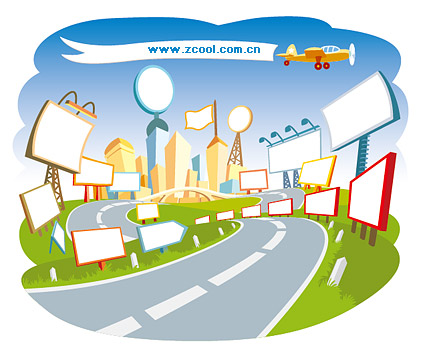 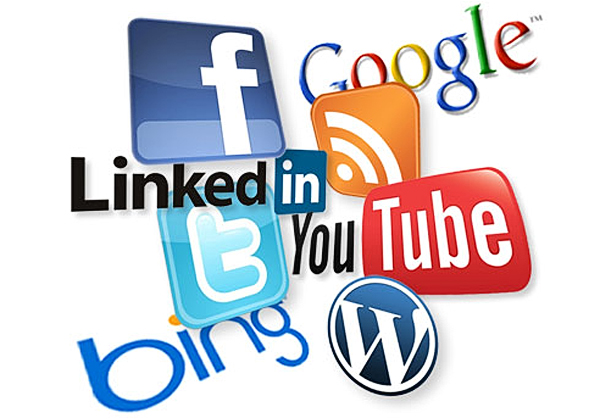 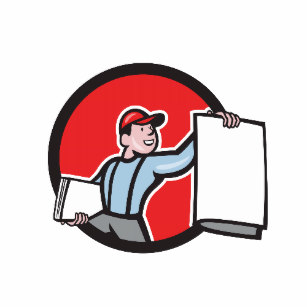 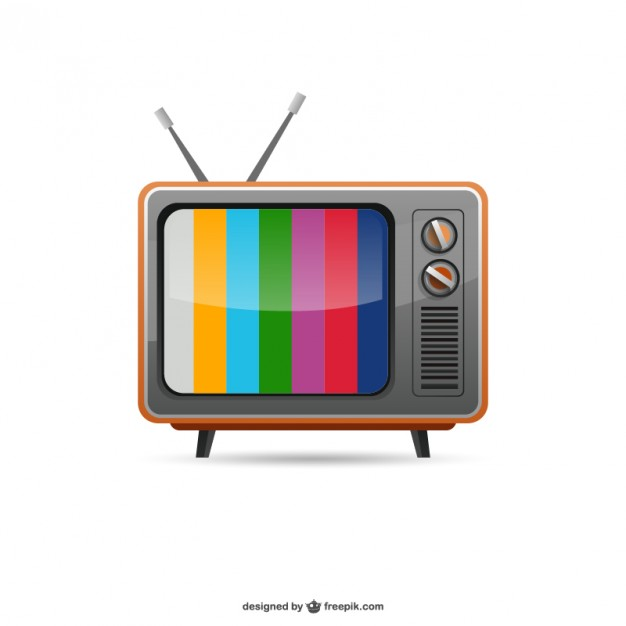 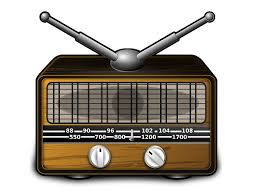 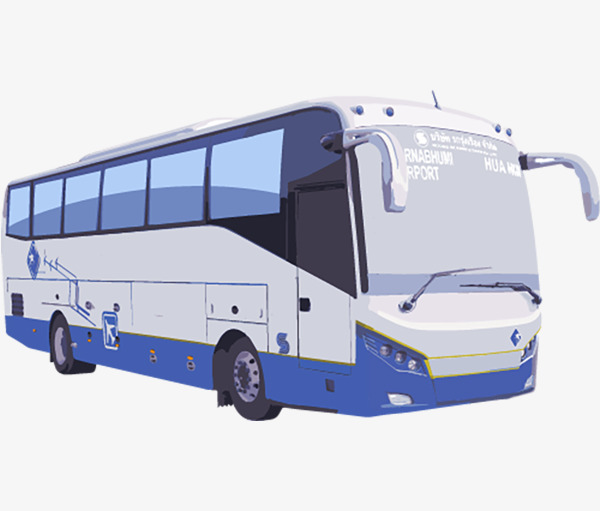 A. IMPRESOS Y REVISTAS
PRESUPUESTO $ 100.000.000
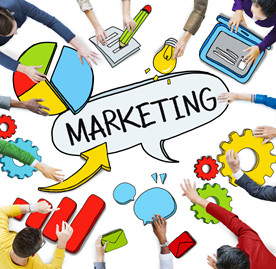 A. IMPRESOS Y REVISTAS
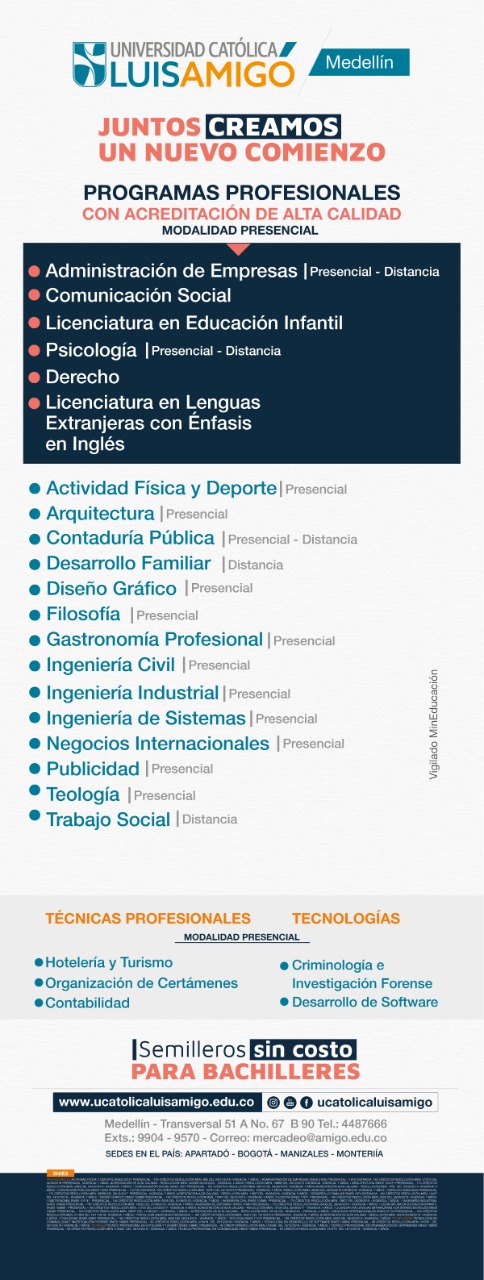 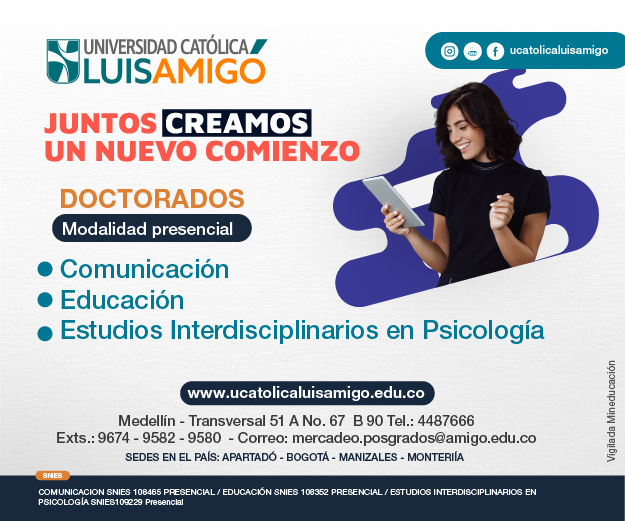 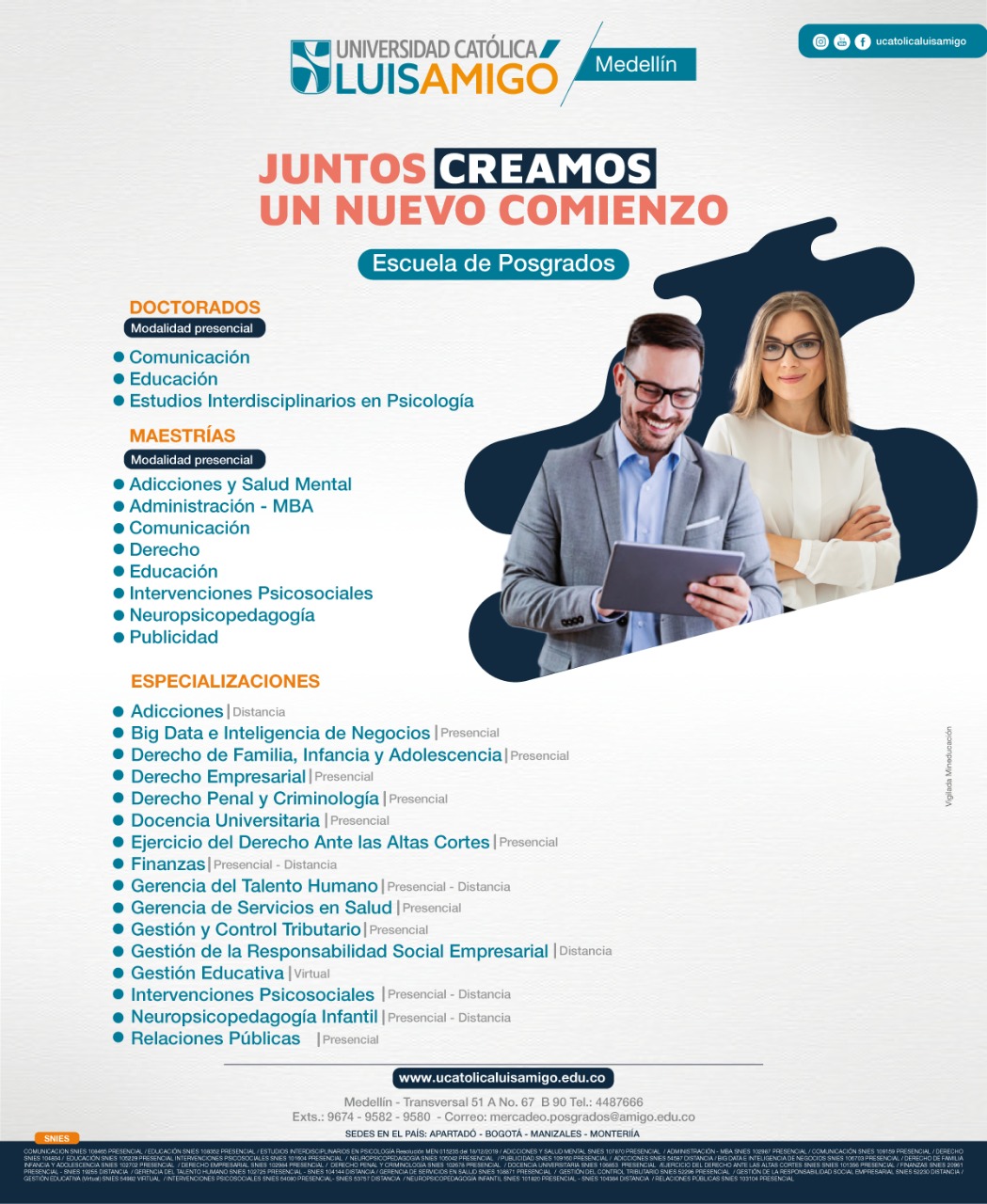 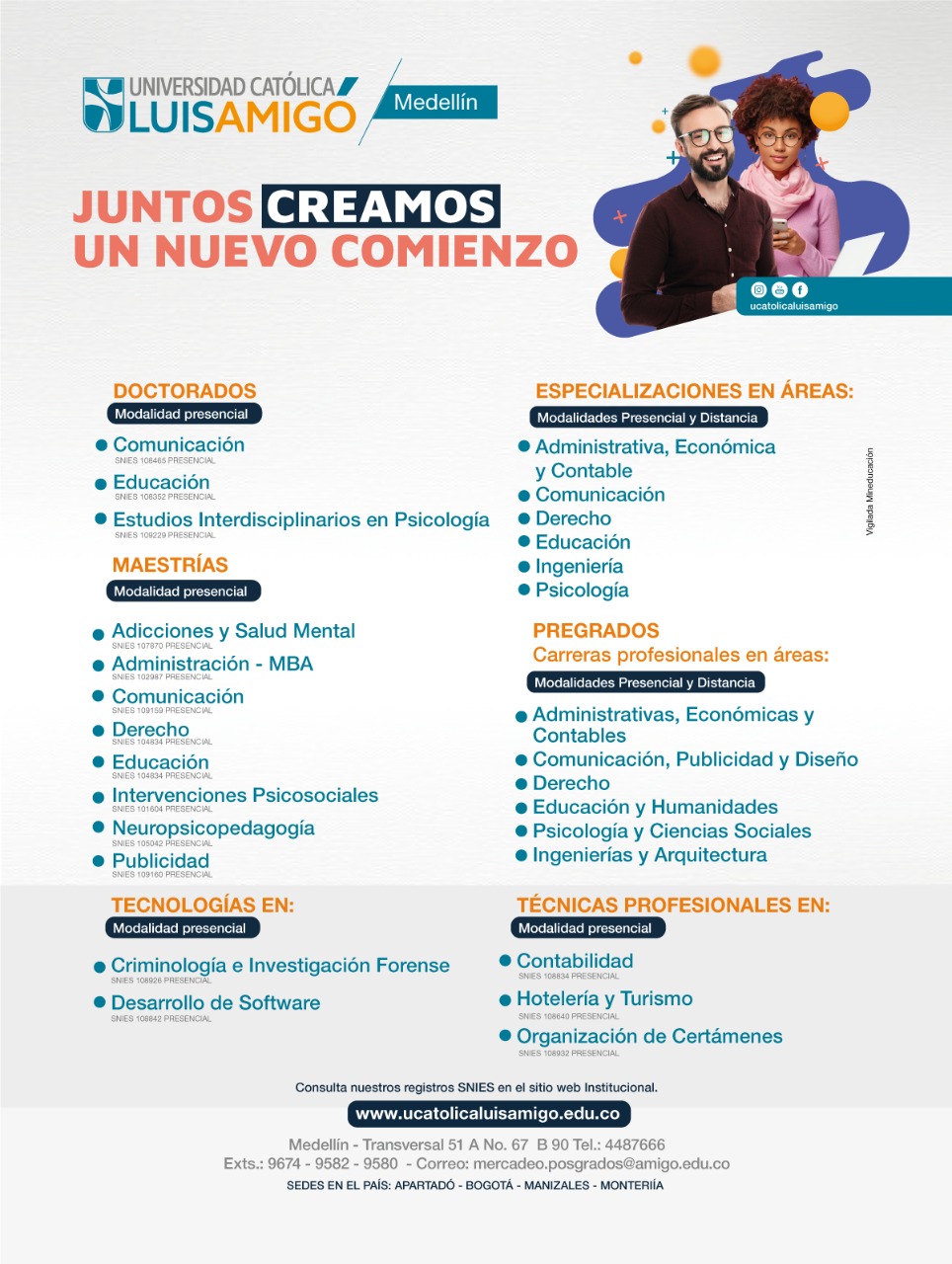 B. RADIO
PRESUPUESTO $ 200.000.000
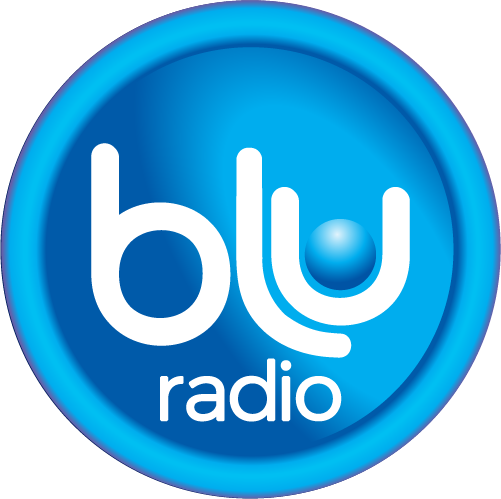 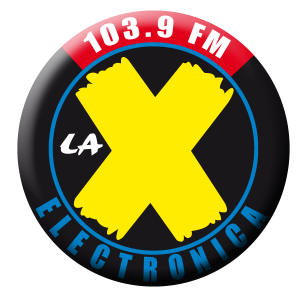 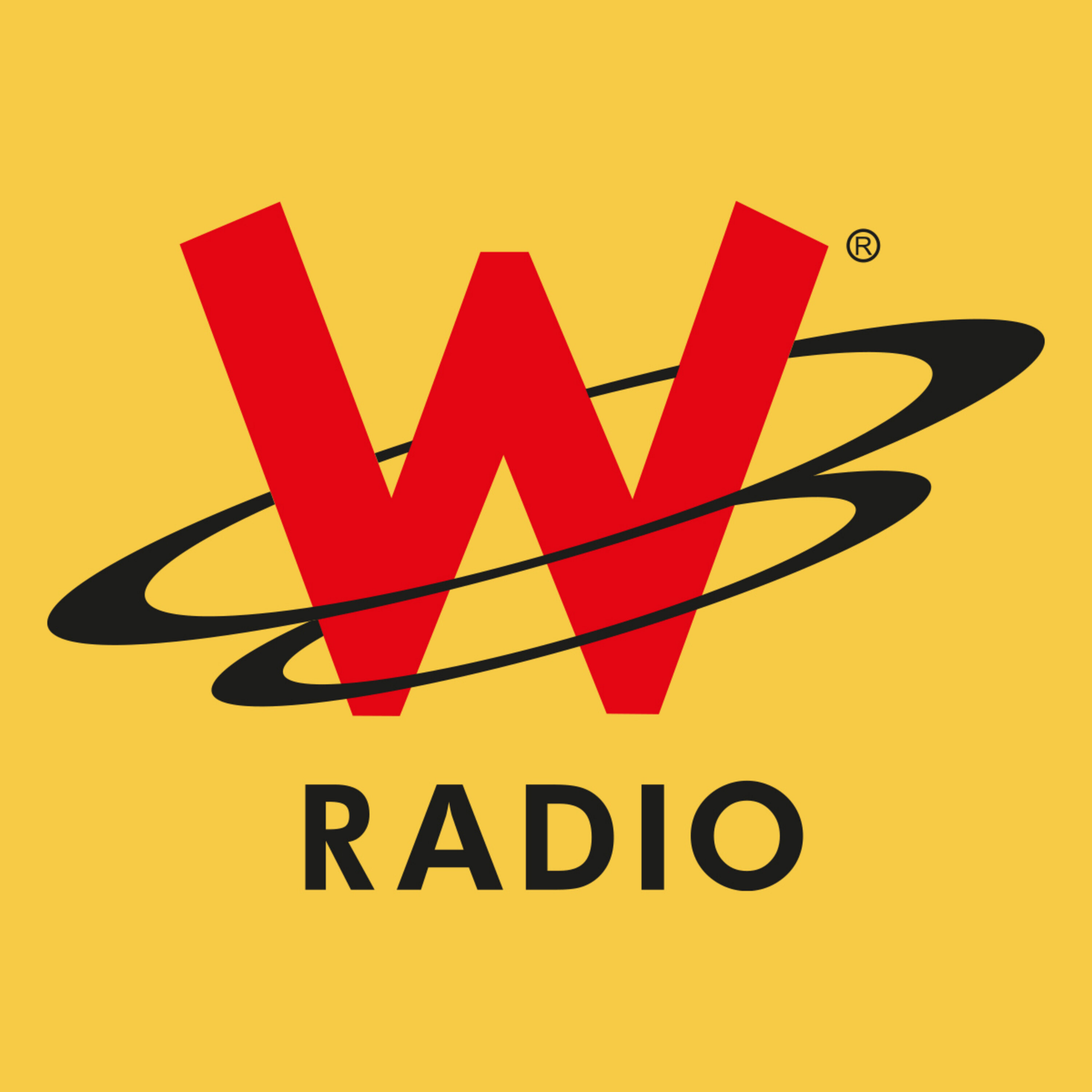 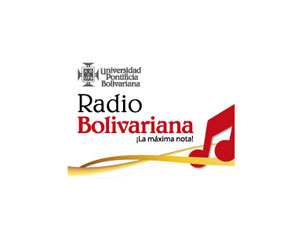 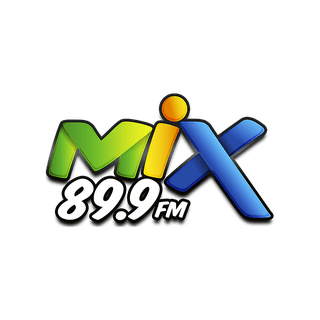 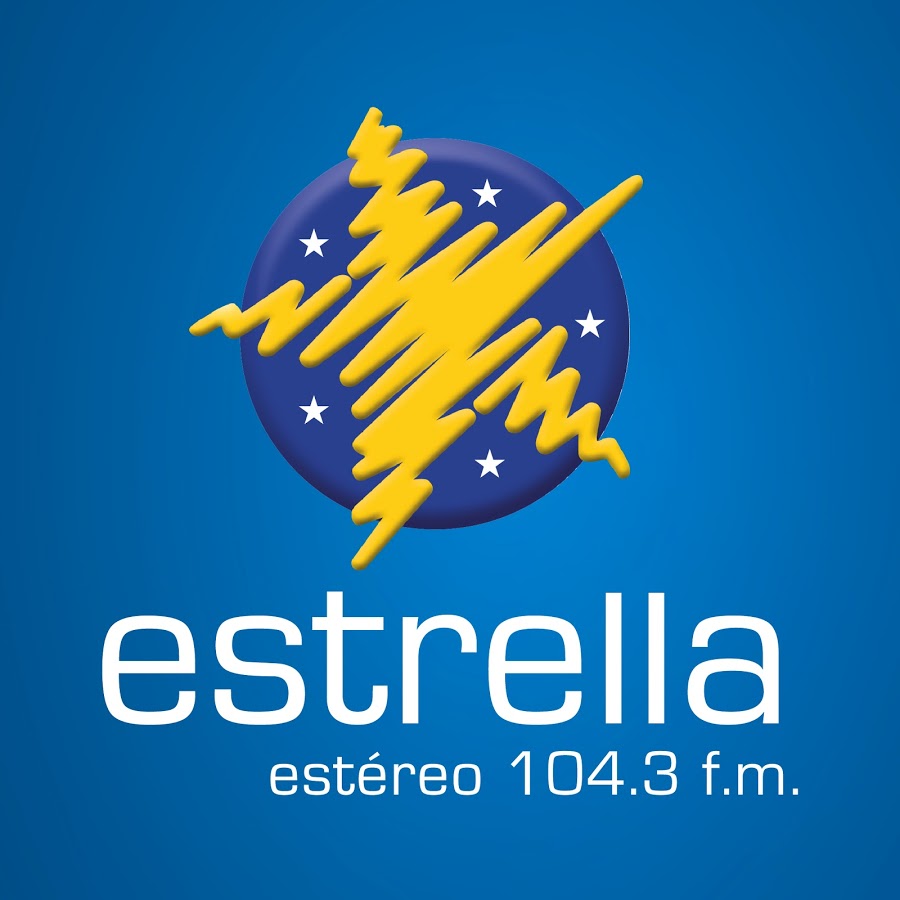 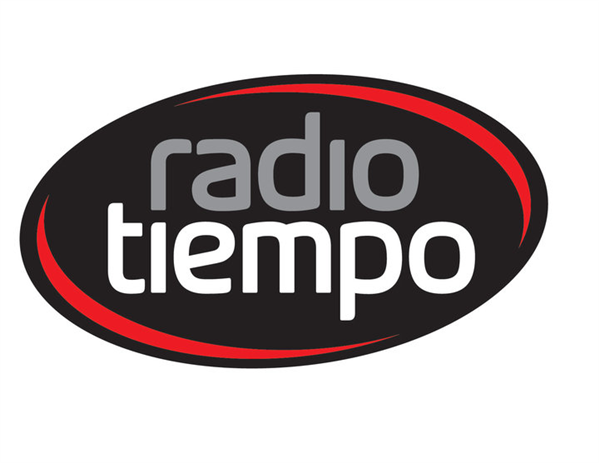 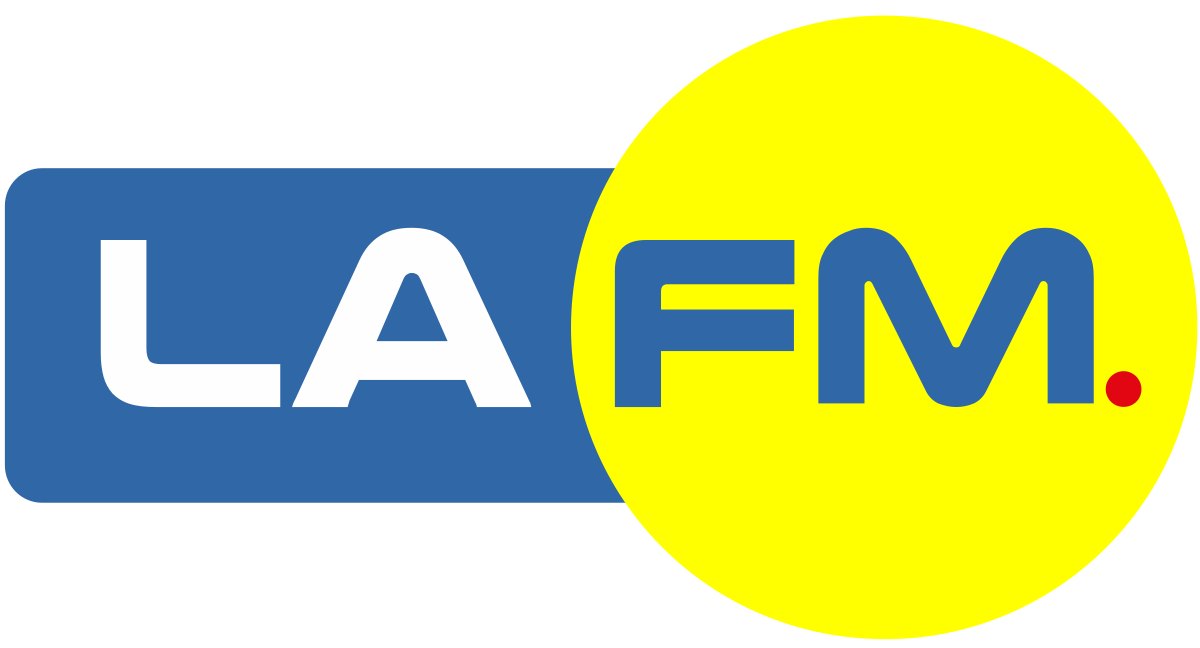 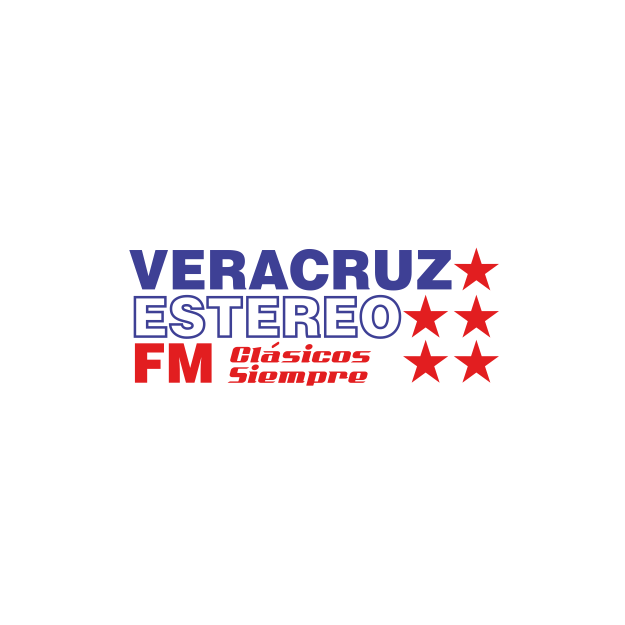 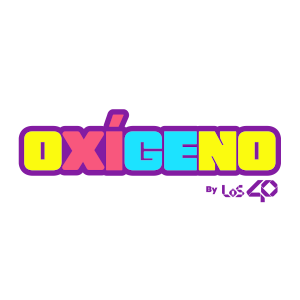 B. RADIO
PRESUPUESTO $ 200.000.000
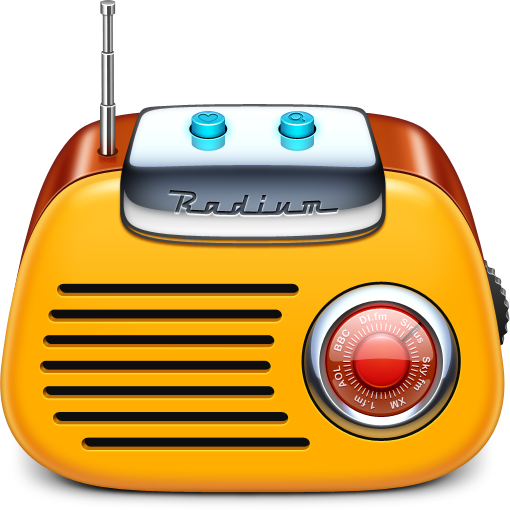 C. TELEVISÓN
PRESUPUESTO $ 200.000.000
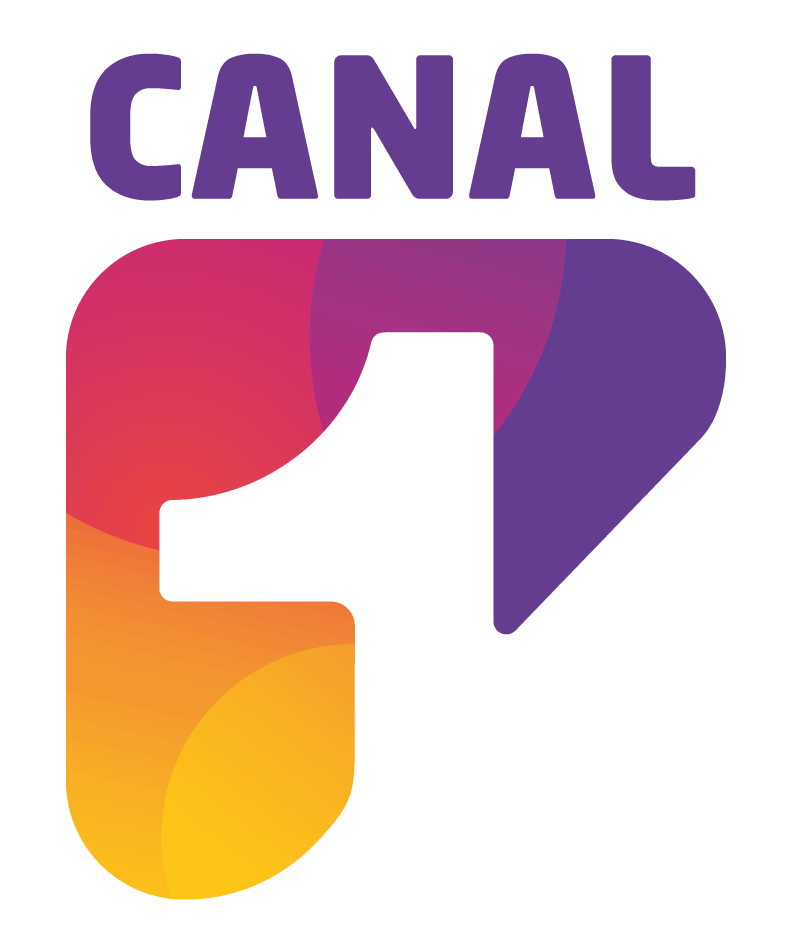 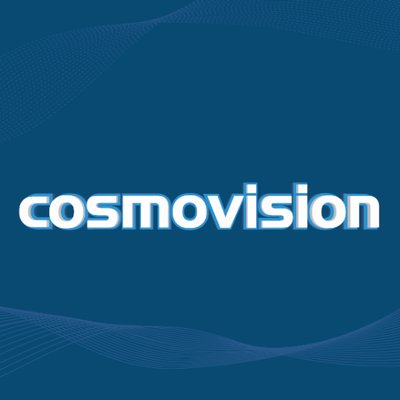 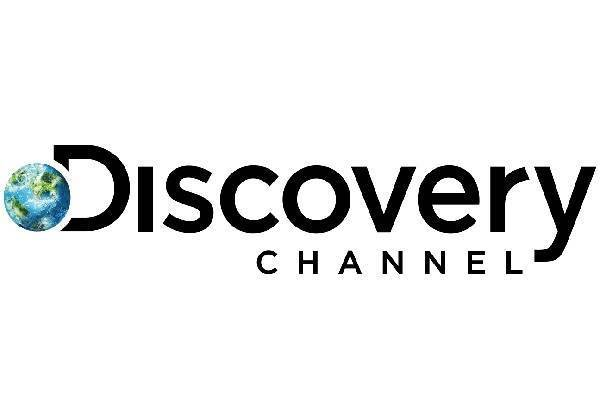 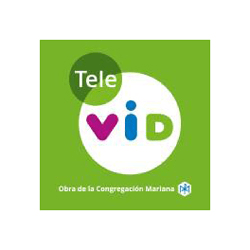 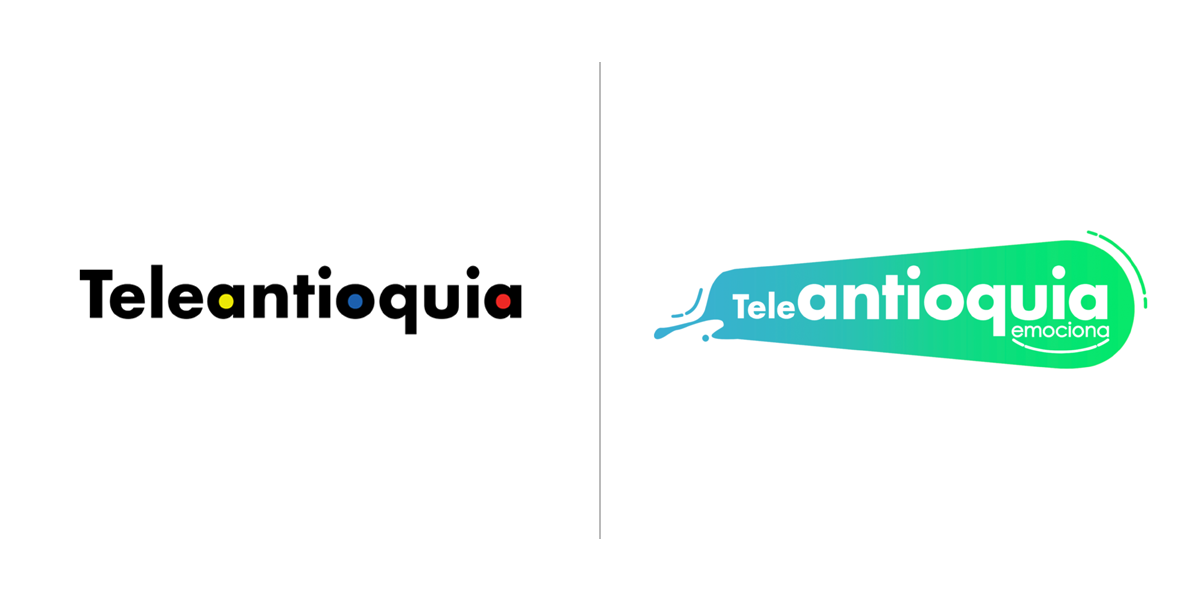 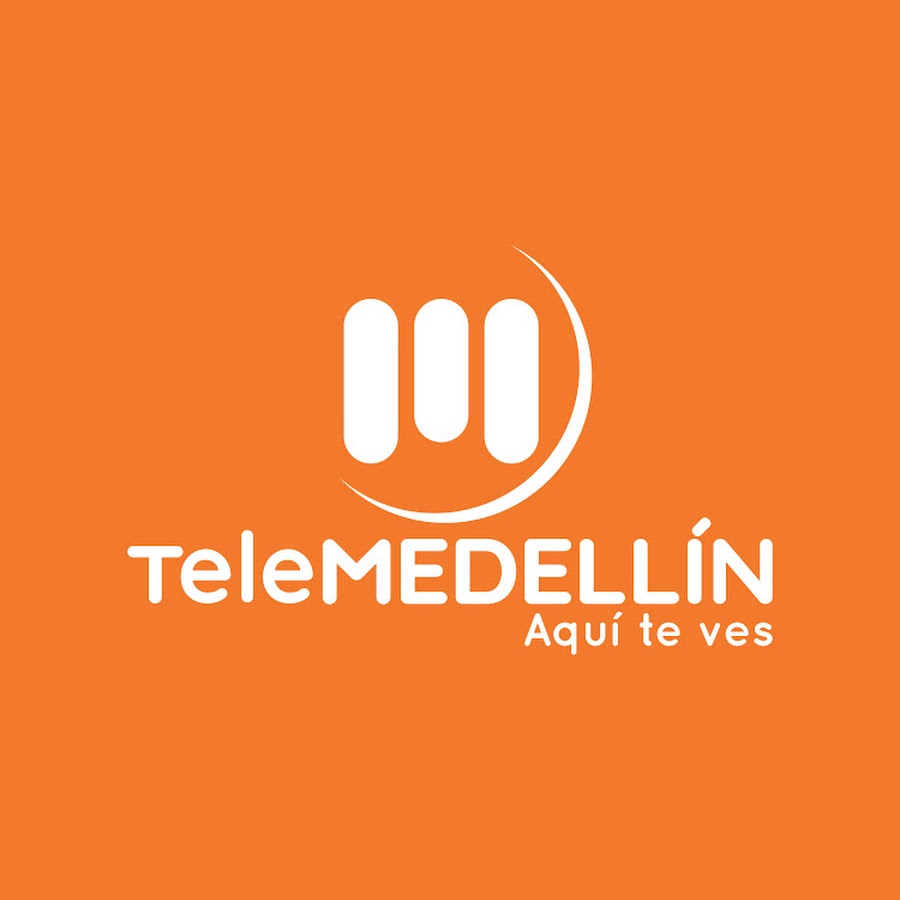 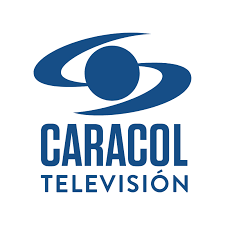 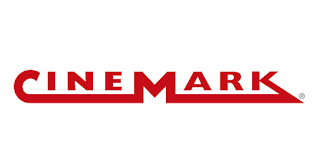 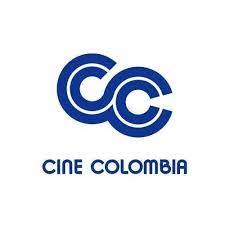 C. TELEVISÓN
PRESUPUESTO $ 200.000.000
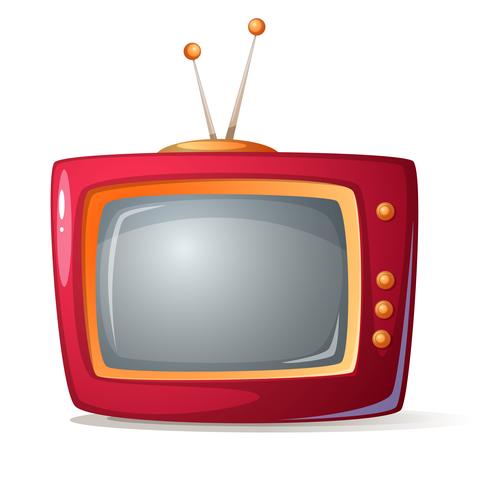 D. OTROS MEDIOS 
PRESUPUESTO $ 300.000.000
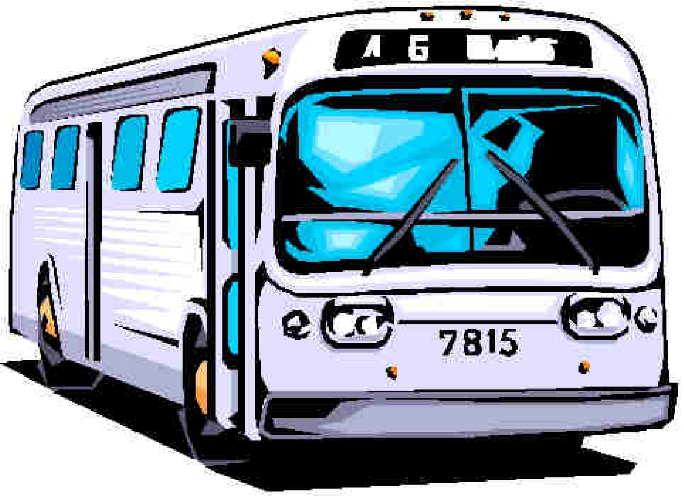 D. OTROS MEDIOS
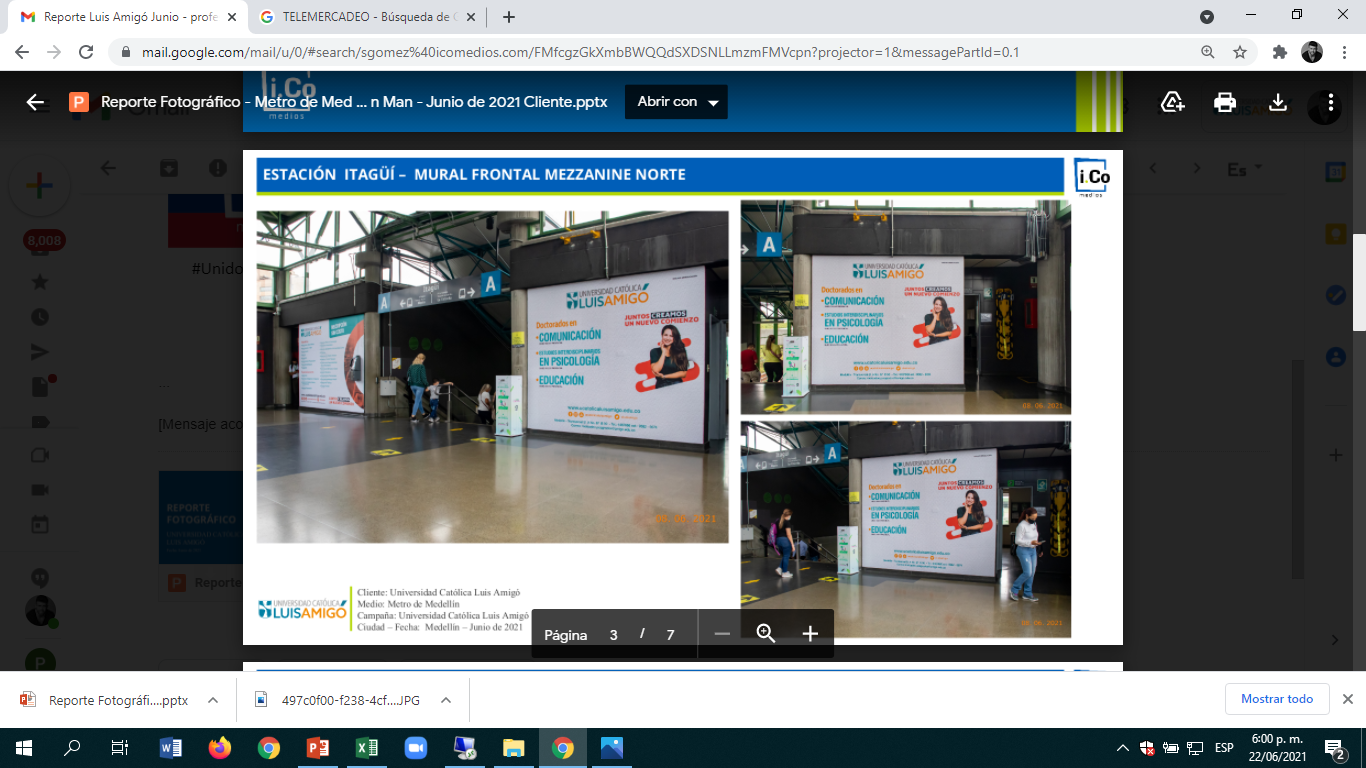 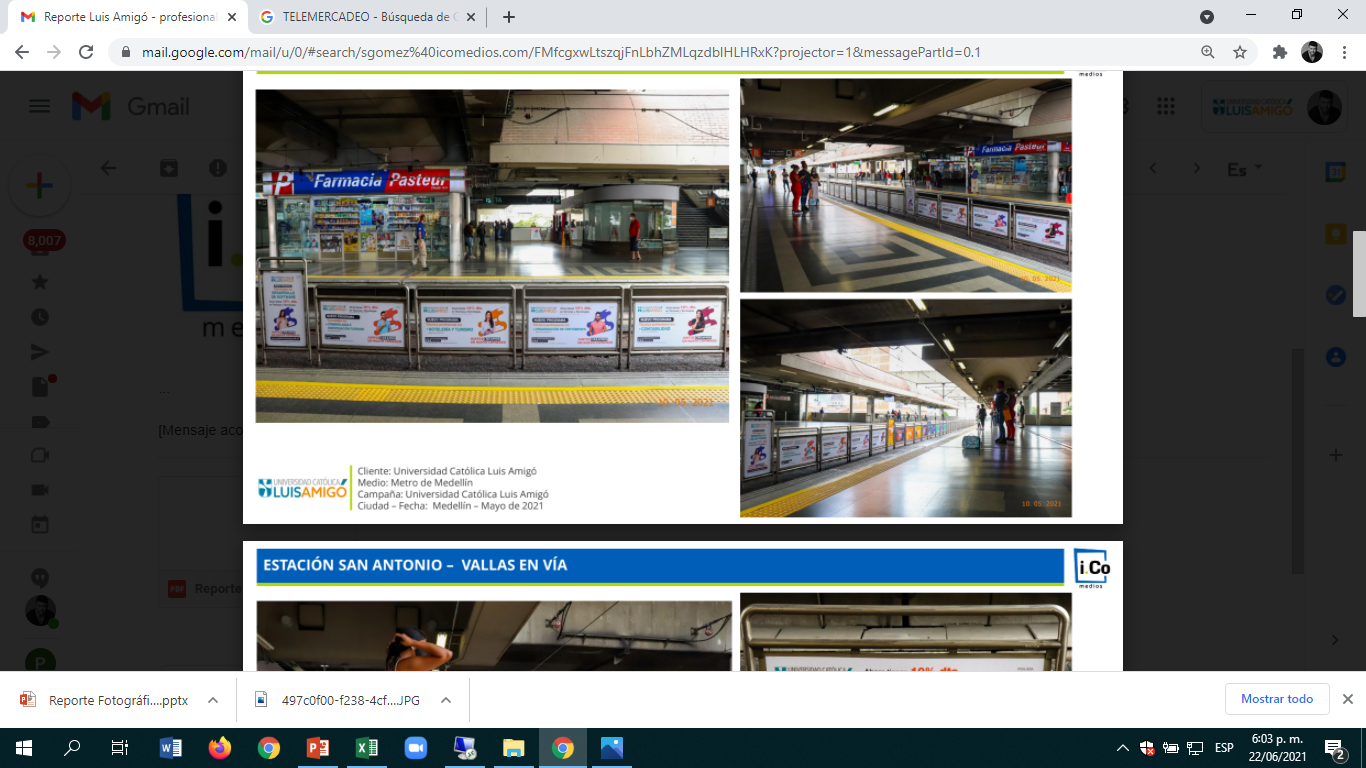 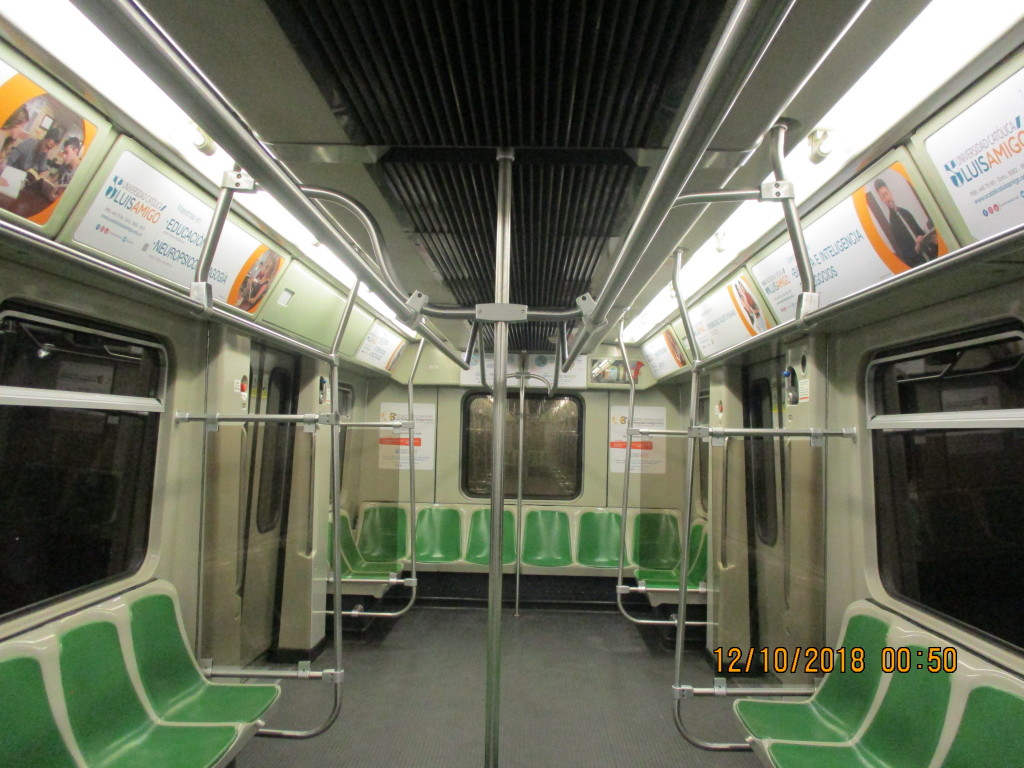 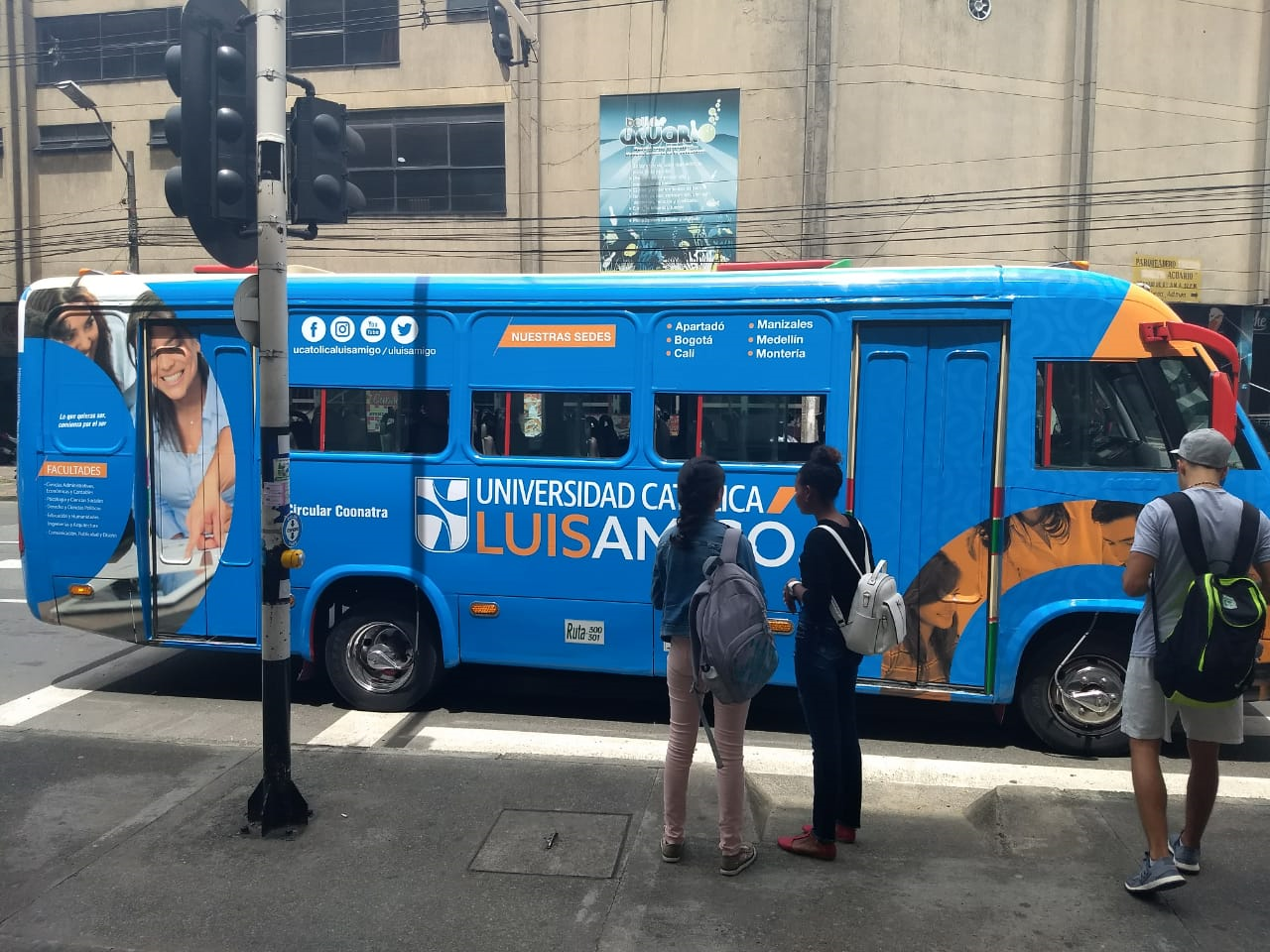 MEDIOS DE TRANSPORTE
D. OTROS MEDIOS
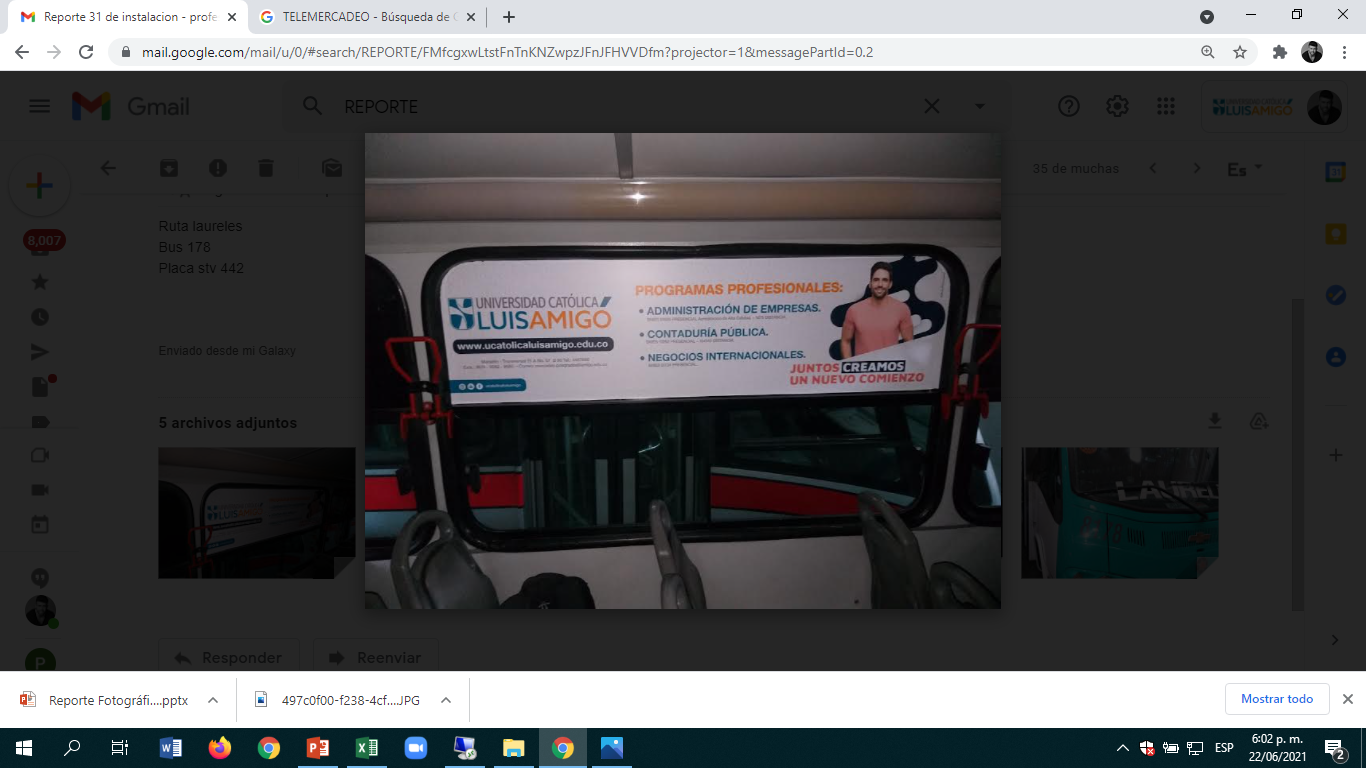 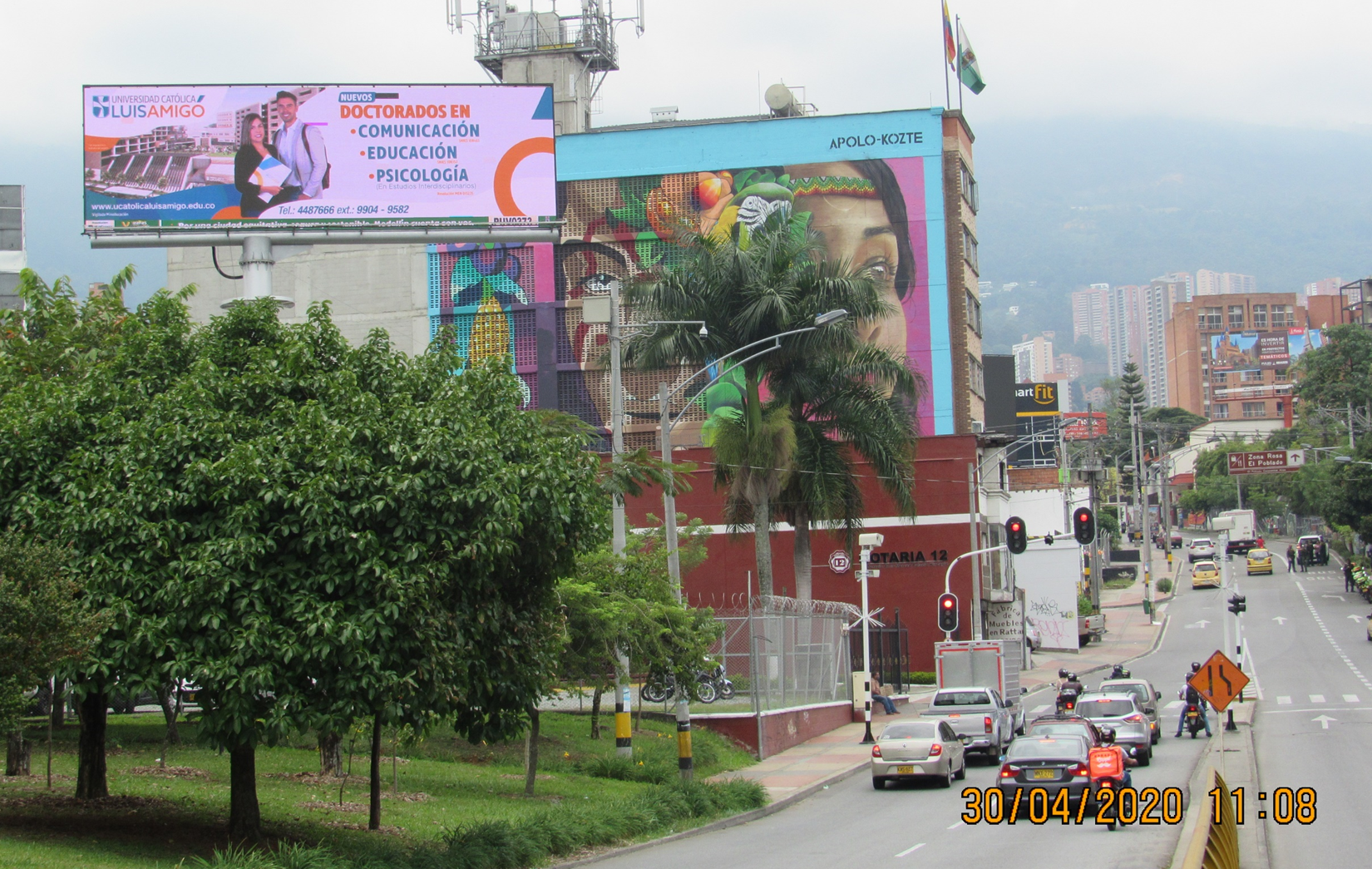 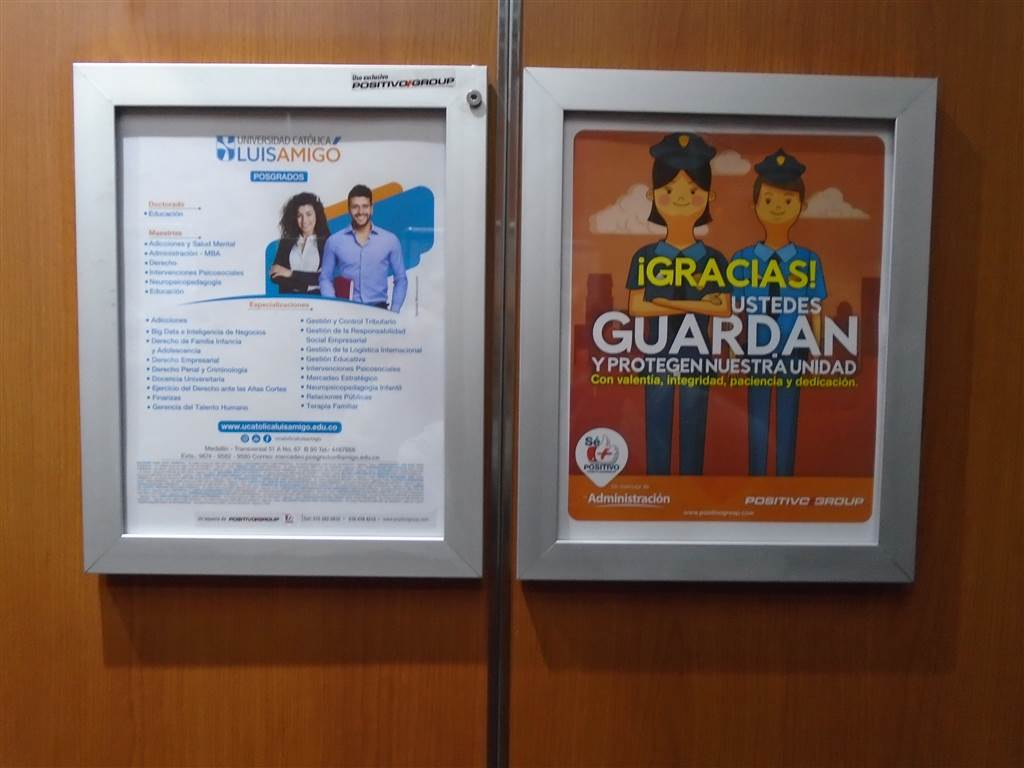 E. MARKETING DIGITAL
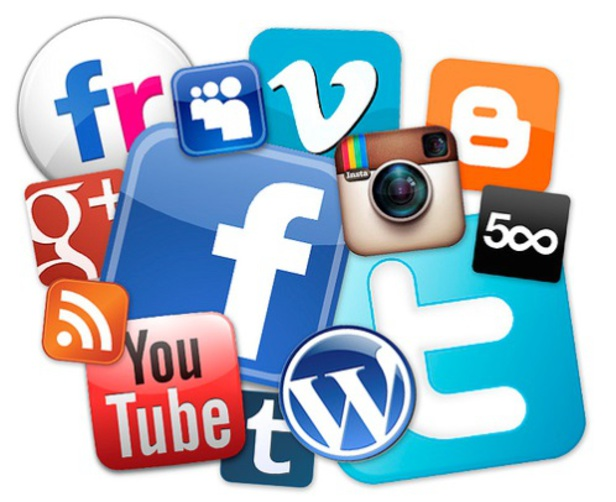 SOCIAL MEDIA
SOCIAL MEDIA
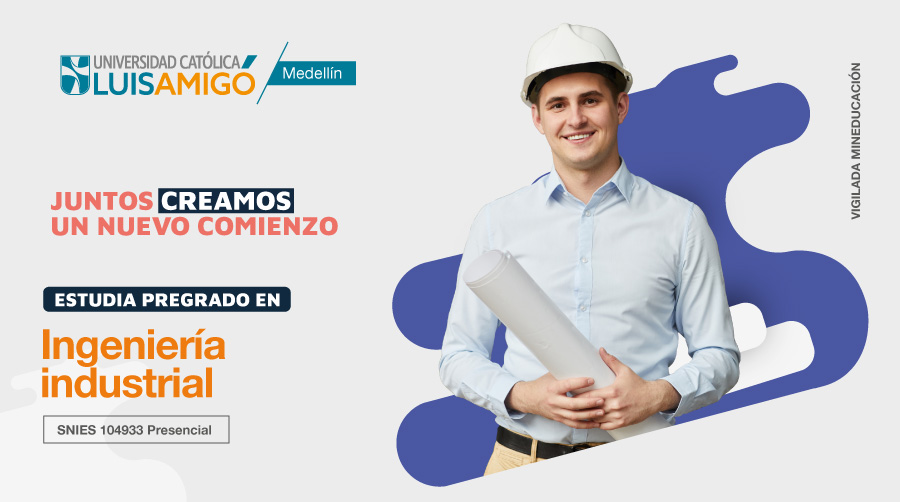 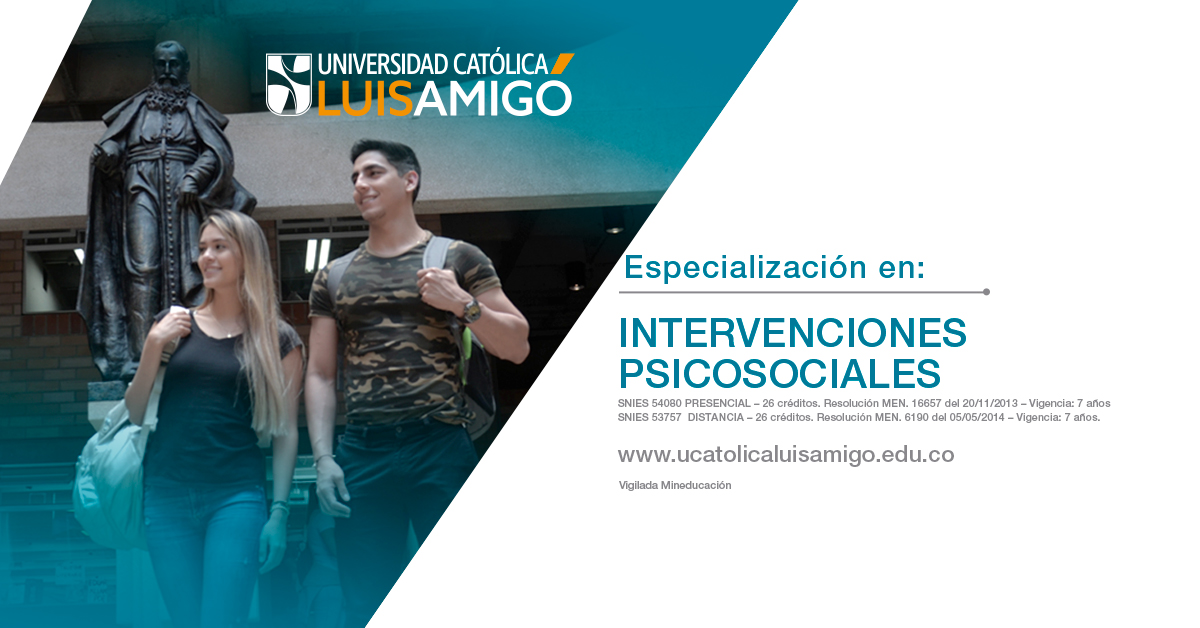 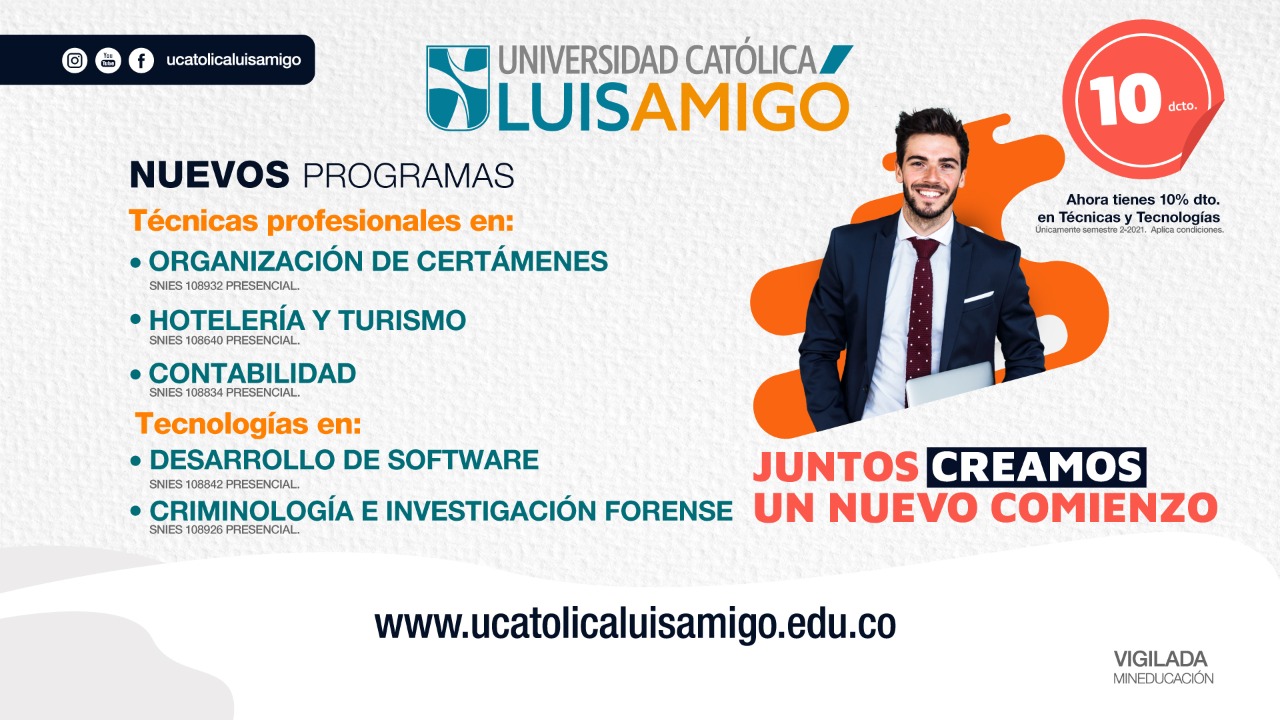 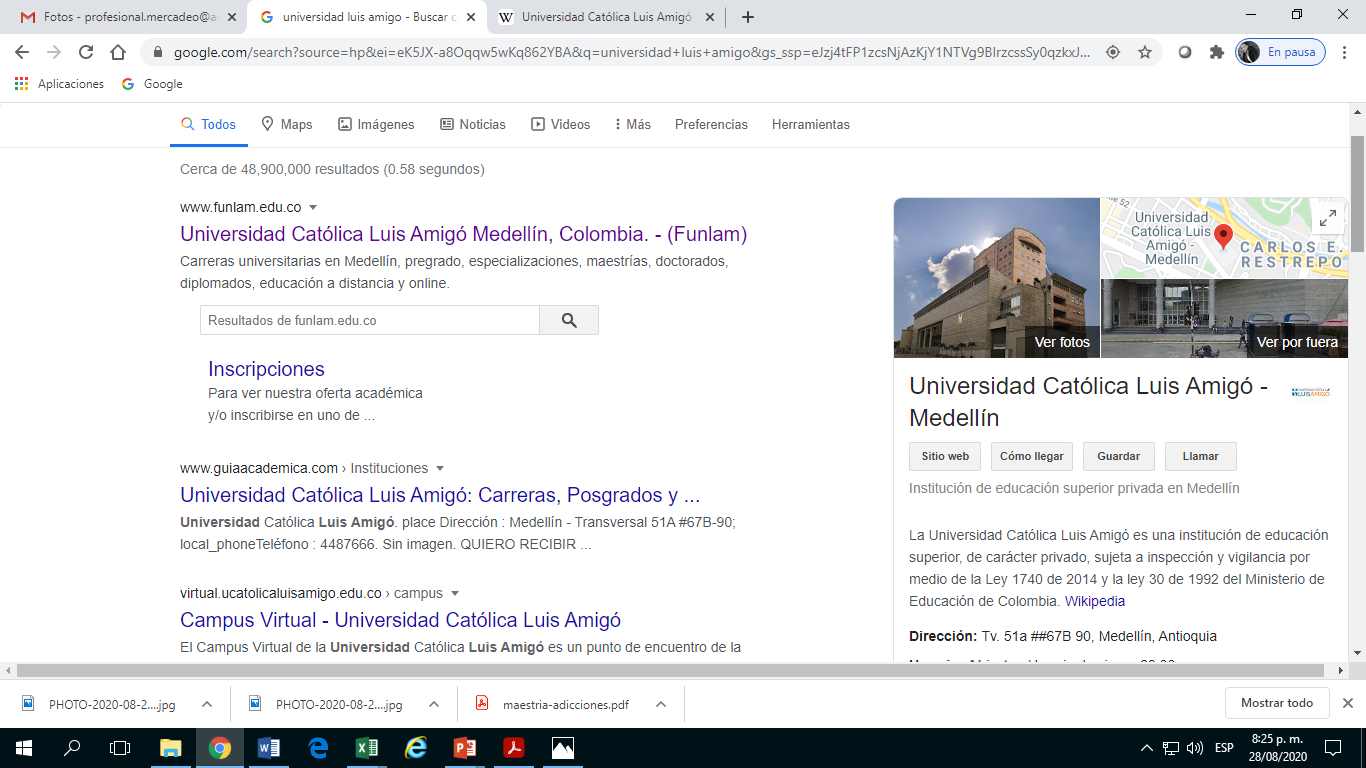 4. MERCADEO DIGITAL Y EN LÍNEA
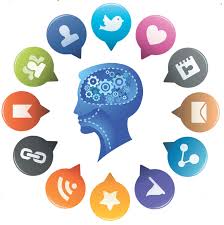 5. ALIANZAS Y CONVENIOS
6. IMPACTO DE MEDIOS
6. IMPACTO DE MEDIOS
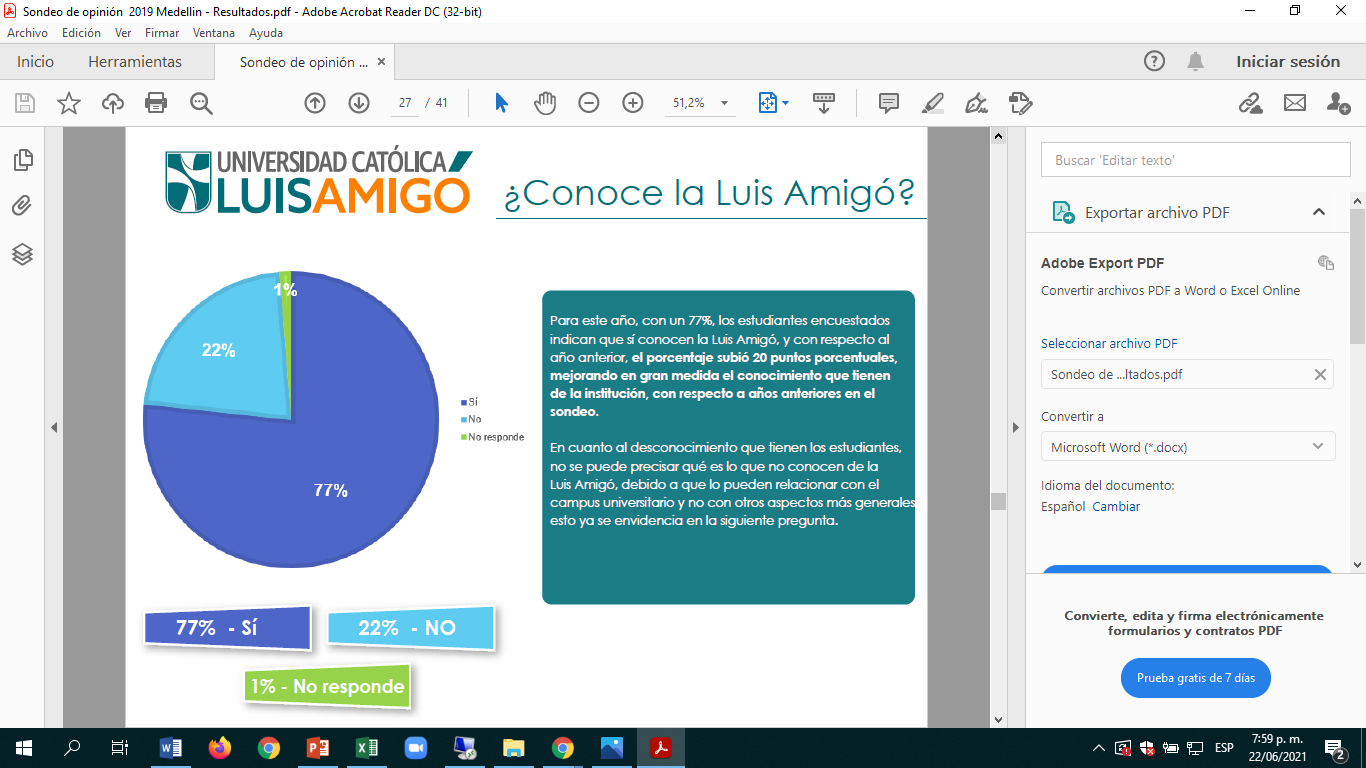 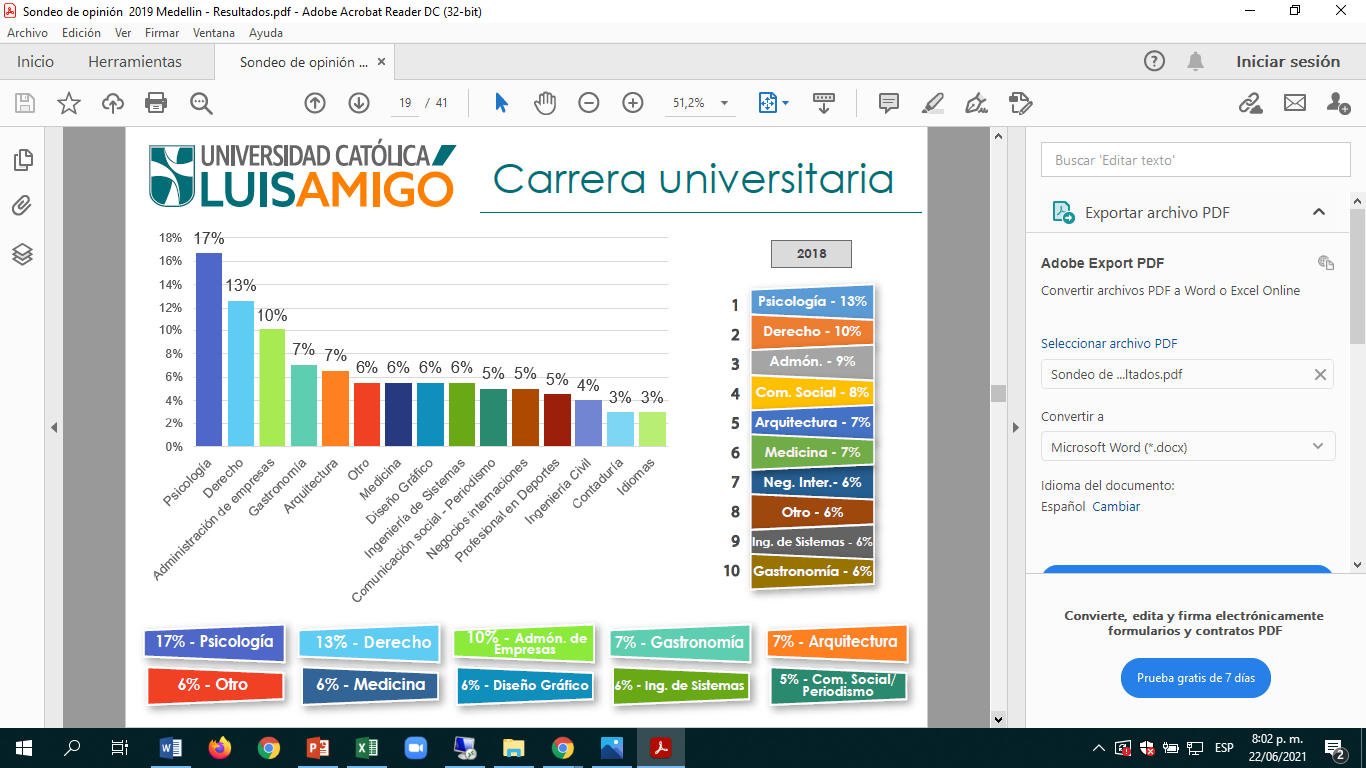 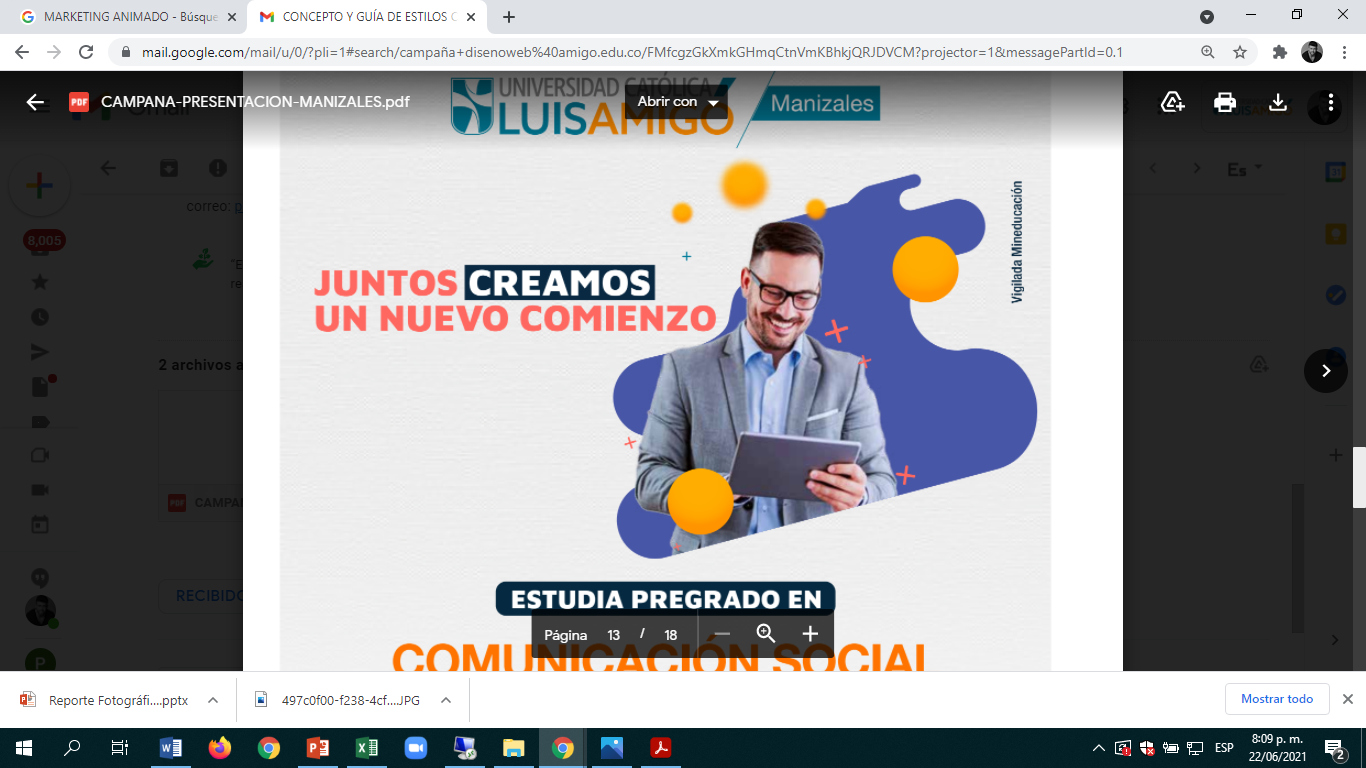